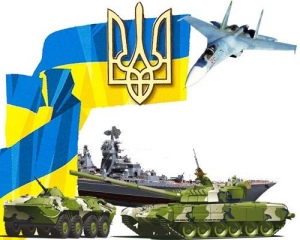 СВІТОВИЙ РИНОК ОЗБРОЄНЬ ТА ФАКТОРИ, ЩО ВПЛИВАЮТЬ НА ВАРТІСТЬ ПІДПРИЄМСТВ ВІТЧИЗНЯНОГО ОБОРОННО-ПРОМИСЛОВОГО КОМПЛЕКСУ

Підготувала 
М.М.Трейтяк
магістрант кафедри економіка підприємств 8504-2
Науковий керівник
Л.А.Петренко 
к. е. н., доц. каф. економіки підприємств
Торгівля та виробництво зброї це:
Вагома стаття доходів.
Обов'язкове, національне військове виробництво.
Важіль зовнішньополітичного впливу.
Запорука національної безпеки.
Частка озброєнь і послуг військового призначення у світовому експорті становить від 1,5% до 2 % .
На 10 основних країн-експортерів припадає близько 90% усіх продажів, а на 30 основних країн-імпортерів — близько 85% закупівель озброєння і військової техніки у світі.
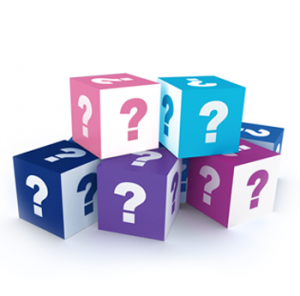 За період 2006-2014 рр. обсяг світового експорту / імпорту звичайних озброєнь ЦАМТО оцінюється в 409,069 млрд. дол.
Україна, ПАР, Бразилія, Пн. Корея  - держави, які мають військове виробництво посереднього рівня, що через економічні або політичні обмеження й проблеми належно не розвивається – не має істотних технологічних проривів.
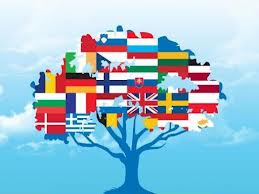 Найбільші експортери 2014 р. на ринку озброєнь: 
 - США  - 29%
 - Росія - 27% 
 - Німеччина - 7%
 - Китай - 6%
 - Франція - 5%
загального обсягу експорту звичайних озброєнь у світі.
Серед імпортерів звичайних озброєнь на першому місці йде Індія (14%), за якою, - Китай і Пакистан (по 5%).
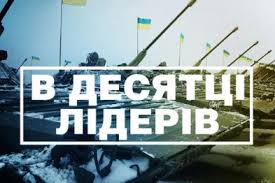 Експорт озброєнь з України у 2009-2014 роках зріс на 72%.
Частка України на світовому ринку постачальників зброї     збільшилась до 3% у 2009-2014 рр. проти 2% у 2004-2008 рр.
Україна розташувалася на восьмому рядку глобального списку лідерів-експортерів зброї.
Ключові споживачі зброї українського виробництва - Китай, куди прямувала п'ята частина (21%) українського озброєння, Пакистан (8%) і Росія (7%).
98% нової продукції ВПК України йде на експорт. 
В 2013 році наша країна експортувала продукції військово-промислового комплексу на $1,8-1,9 млрд, включаючи продукцію подвійного призначення. Це близько 3% українського експорту.
Доходи від експорту зброї дозволяють підприємствам ВПК інвестувати наукові розробки, але таке інвестування дає змогу лише віддалено наслідувати лідерів у високотехнологічній галузі.
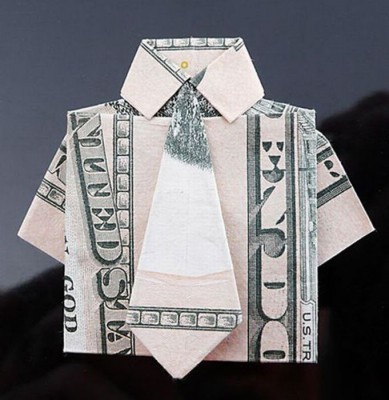 Важливим вартісноутворюючим чинником для вітчизняних підприємств ОПК може стати оновлення технологічної бази нашої української армії.
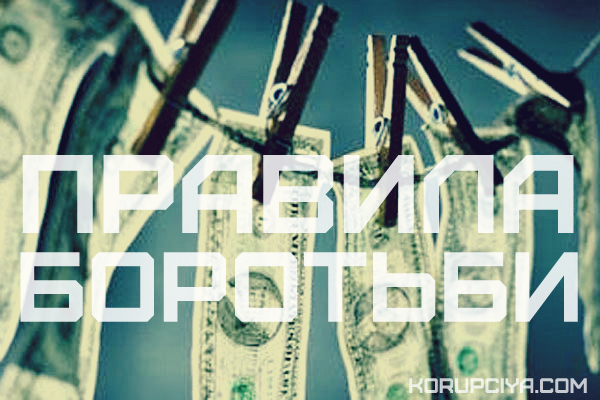 Арсенал української армії технічно застарів, йому складно протистояти військовому арсеналу навіть четвертого покоління, хоча світовий ОПК вже оснащений технікою шостого покоління. 

Потреба армії в нових озброєннях становить мінімум $300-500 млн. на рік.
Малі обсяги замовлень новітнього ОВТ з боку Міністерства оборони України є причиною відсутності внутрішнього ринку оборонної продукції, зумовлюють зупинку технологічного розвитку ВПК, укладенню експортних контрактів.
ОПК України, не зважаючи на відносні покращення показників, знаходиться у стані системної кризи, котра має тенденцію до подальшого поглиблення.
Фактори, що впливають на розвиток підприємств вітчизняного ОПК на світовому рівні несуть в собі найбільший вплив на вартість вітчизняного ВПК, оскільки саме їх впливу найскладніше протистояти.
Співпраця з ТНК для України – це не лише потенційні перспектив,и а й з можливі загрози економічній безпеці.
Для України, на державному рівні,  офсетні угоди є досить актуальними, завдяки ним можна подолати проблему обмеженого бюджетування, а також створити більш глибоку економічну співпрацю у військово-технічній сфері.
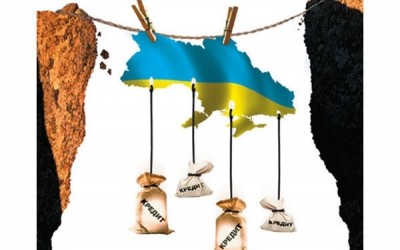 Першочерговим завданням для підприємств ВПК слід визначити створення замкнутого циклу виробництва та можливості надання якісних супровідних послуг на ринку озброєнь.
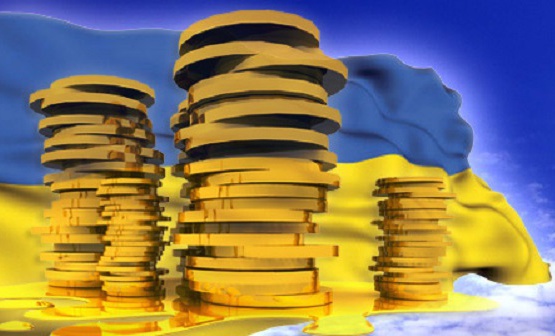 Вагомий вклад в збільшення вартості вітчизняного ВПК має здійснювати державна політика, котра на даний момент не може  відмовитися від адміністрування оборонних підприємств та забезпечити їх платоспроможними державними замовленнями, що в свою чергу не сприяє розвитку галузі.
Основним орієнтиром на шляху розвитку та вдосконалення вітчизняного ВПК має бути технологічне переоснащення та кооперація з іноземними компаніями.
Вирішуючи проблеми ОПК, слід орієнтуватися в причинах їх виникнення, факторах, котрі безпосередньо підвищують вартість та прибутковість підприємств.